Stockmarket Loser
Markus Lipp
Institute of Computer Graphics and Algorithms
Vienna University of Technology
Gameplay
Lose money on the stock market
Buy high, sell low
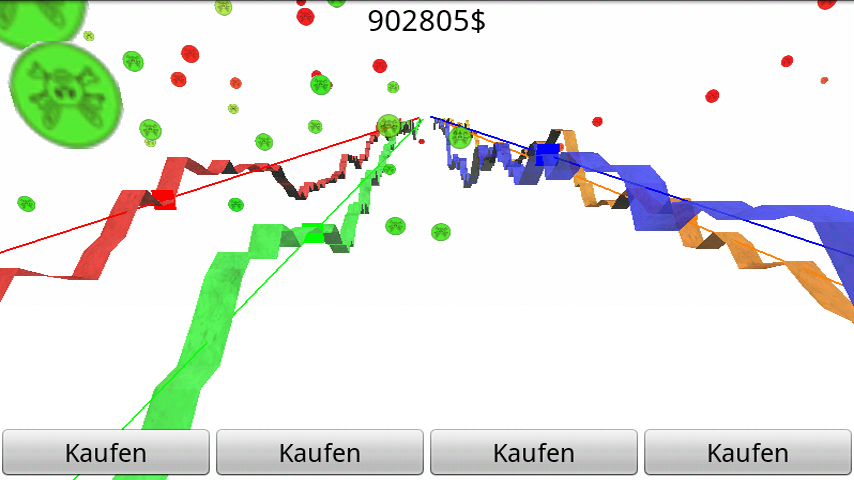 Gameplay Video
Features
Accurate economy crisis simulation
Directly connects to Wall Street
Investors are already using it!

Visual effectsimprove playability
Particle system
Transparency
Textures on graphs 
NO background
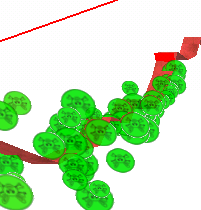 Thank you!
Questions?
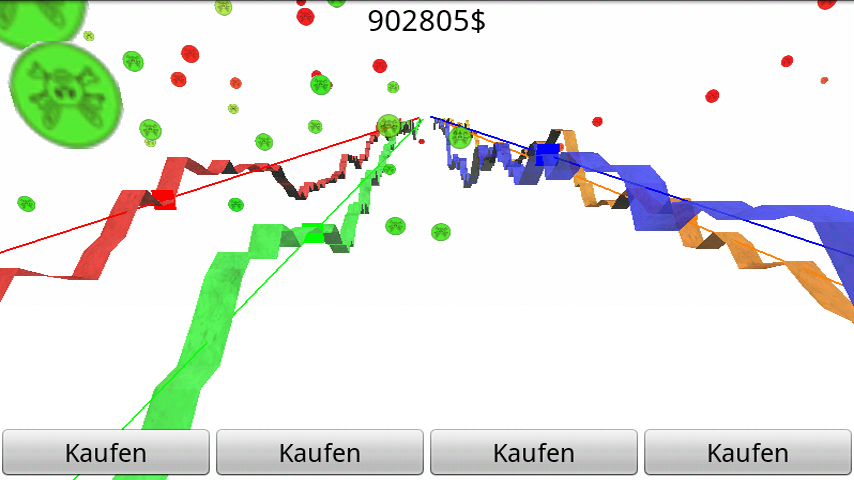